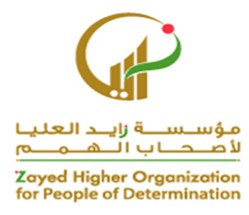 قراءة الحروف ممدودة بالياء، وذلك مثل: (إِي – بِي – عِي – فِي – سِي - حِي – كِي – وِي . . . . )
إعداد/ جمال الشافعي
قراءة الحروف ممدودة بالياء، وذلك مثل: (إِي – بِي – عِي – فِي – سِي - حِي – كِي – وِي . . . . ).
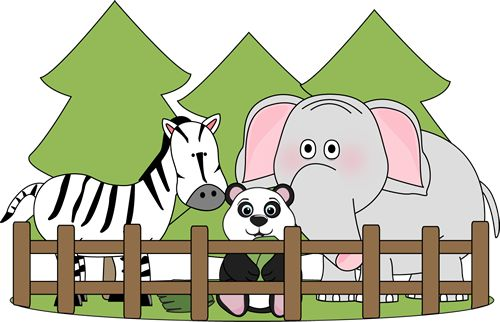 طلب حمد من والده أن يوافق له على المشاركة في رحلة المدرسة إلى حدِيقة الحيوان مع زمِيله خليفة. وافق الوالد على المشاركة في الرحلة فكان حمد سعِيدًا جدًا لهذه الموافقة. أستمتع حمد باللعب مع العدِيد من الحيوانات مثل الفِيل و وحِيد القرن بأجسامهم الكبِيرة. قضى حمد وقتًا يداعب القرود و يعطِيهم الموز ثم شاهد عدد متنوع من الطِيور ذات الألوان الجمِيلة الرائعة. أُعجب حمد بشكل الزرافة حيث تعجب من حكمة الله سبحانه و تعالى في طول رقبتها و أرجلها. و عندما شاهد الحمِير الوحشية سال معلمه ان كان يستطِيع أن يركبها و لكن المعلم قال له أن هذا غير أمن لأنها لم تُخلق لذلك، فهي حيوانات غير مستأنسة. عندما أقترب موعد الرحِيل طلب الطلاب من المشرف على الرحلة ان يكون الختام بمشاهدة ملك الغابة. و في طرِيق العودة جلس الطلاب في الحافلة يغنون و هم فرحون مسرورون.
19 January 2021
2
يقوم المعلم بعرض قصة ( .زيارة حديقة الحيوان) على الطلاب. يقرأ المعلم القصة مع الطلاب و يحاورهم في معانيها 
يطرح عليهم أسئلة نقاشية مثل:
أين آراد حمد أن يذهب؟
ما هي الحيوانات التي شاهدها حمد في حديقة الحيوانات؟
ماذا فعل حمد و زملائه مع القرود؟
ما هو أخر حيوان شاهده الطلاب؟
ماذا فعل الطلاب في طريق عودتهم إلى البيت؟
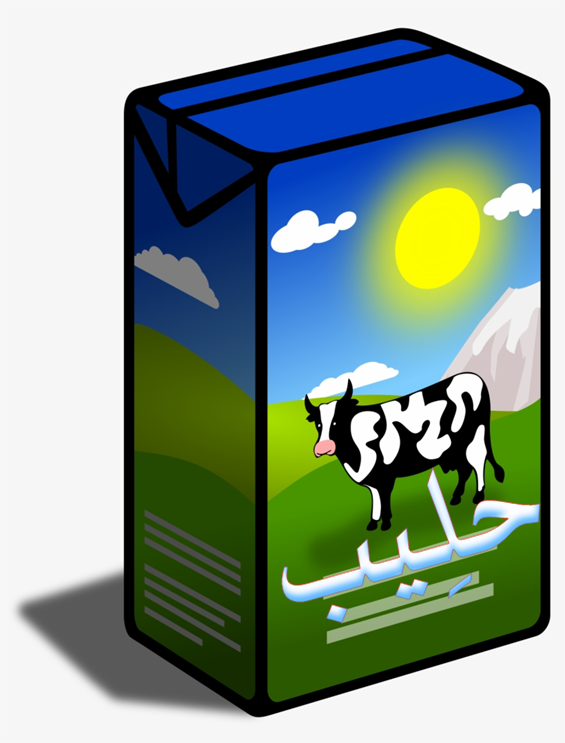 -  يتأكد المعلم من اتقان الطلاب للحركات القصيرة ( الكسرة و الفتحة و الضمة )
يجذب المعلم انتباه الطلاب إلى الحروف الملونة باللون الأحمر. ثم يسألهم:
ما هي الحركة التي تقع على الحرف؟
ما الحرف الذي جاء بعد الحرف الملون باللون الأحمر؟ كيف ننطق الحرف مع الحرف الذي يليه؟
ماذا نسمي حرف الياء في هذه الحالة؟
أطلب من الطالب أن يلاحظ الفرق في نطق الحرف الملون في كل كلمتين متجاورتين فيما يلي:

سعِيد/ سعد                                    -   عدِيد/ عدد                                       - وحِيد/ وحد

 طرِيق/ طرق                                  - يعطِيهم/ يعطهم                                    -  رحِيل/ رحل

حلِيب/ حلب

 لاحظ كيف أثر حرف المد الياء في نطق الحرف الذي يسبقه.
19 January 2021
3
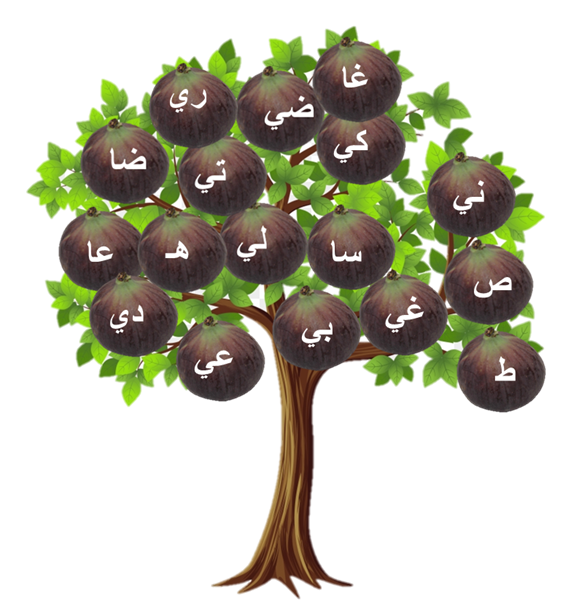 https://www.youtube.com/watch?v=MIvrT67GZg8
https://www.youtube.com/watch?v=NBZv1aKMOKQ
20 January 2021
4
ضع دائرة حول الحرف الممدود بالياء ثم أنطقه:
جي                   رؤ                  كـي                      وي        
    

دي                   ك                    سـي                     لـو


ك                   بـي                      تـي                     قو


شي                   طـي                    غـا                     صي
5
أضف حرف المد – ي – على الحروف التالية و أنطقها:
6
أضع دائرة حول الحرف الممدود بالواو في الكلمات التالية:
7
أضف مد الياء على الحرف الملون في الكلمات التالية  ....  ثم الاحظ التغير في النطق:
8
أستخدم الحروف الممدودة بالياء لاستكمال اسم الصورة:

                                ديـ               ريـ                  ميـ                  تيـ                 صـيـ
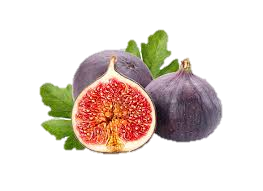 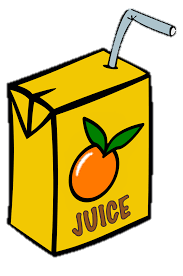 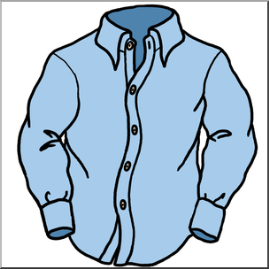 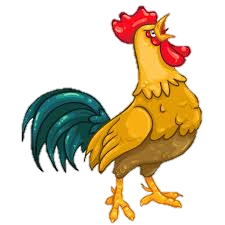 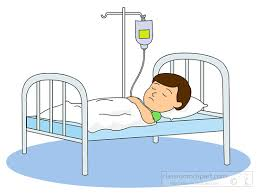 قـ.....ــص
........ك
........ــن
مـ....ــض
عـ......ــر
9